AUTOPSIES
Autopsy;   also called necropsy, postmortem or postmortem examination, is the dissection and examination of a dead body, its organs and structures.
The term “autopsy” means “to see for oneself” and has been in use in reference to determining cause of death by examining a body since the 17th century. 

Ancient Egyptians were one of the first civilizations to practice the removal and examination of the internal organs of humans in the religious practice of mummification.
Why have an Autopsy done
Saving Lives: Autopsies can enhance our understanding of diseases and how we die, and contribute critical medical knowledge. Forensic pathologists have identified public health emergencies, such as the anthrax terrorist attacks or other lethal infection diseases, as well as public health hazards, such defective cribs that kill babies.

Discovering Hereditary Illness: Autopsies can help family members learn whether a relative died from an undiagnosed or misdiagnosed illness or disease that may be hereditary. Dr. Gregory J. Davis at the University of Kentucky College of Medicine says that 40 percent of autopsies performed in the U.S. reveal disease states previously unknown to physicians, in large part because the autopsy employs techniques that cannot be used on the living.
Providing Legal Evidence: Most of us think of autopsies in relation to homicide cases, but there are other ways in which autopsies can provide evidence for legal action. For example, if an autopsy determines a death to be the result of a work or environmental hazard, it may lead to compensation for family. If an autopsy reveals evidence of medical malpractice, it may be the grounds for a lawsuit.

Easing the Stress of the Unknown: Autopsies can also be an important way for families and loved ones to seek reassurance or peace of mind after death.
Types of Autopsies
There are two main types:

Forensic: Examiner spends as much time on the external surface as they do on the internal surface because that’s where the evidence is. This is usually as a part of an overall police investigation.

Clinical: Usually preformed in hospitals by pathologists or the attending physician to determine the cause of death for research and study purposes.
Legally Defined manners of Death
Natural- Heart attack, complications from an infection, blood clot, pneumonia

Accidental- Falling, Fire, Car wreck, extreme heat or cold

Homicide- person killing another person

Suicide- intentionally causing your own death

Undetermined- unable to conclude how a person died
Getting Started
The body is received in the morgue and is refrigerated/stored until examination time. Autopsies are best if performed within 24 hours of death before organs deteriorate and before embalming which can interfere with toxicology and blood cultures. 

There are two types of mortuary cold chambers:
		Morgue - Positive temperature
                         Morgue - Negative temperature
Morgue + (35.6 / 39.2 F) most usual for keeping bodies for a few days or weeks.
Morgue – (5 / -13 F) used for keeping bodies which not have been identified. Body is completely frozen.
Gather all information as possible about the deceased and   events that led to the death. This may include:

Medical Records
Consultation with doctor
Interviewing family members
Investigating the area where the person died
Studying circumstances surrounding the death
Consultation with police
Body is weighed, measured and X-rayed
Photographs are taken of the body (front, back & naked)
Fingerprints are taken (if any missing, parts are noted)
Scrape underneath fingernails for evidence 
Examination of clothes 
Age, sex and race are noted
Eye color, scars, moles, tattoos are noted
Examination of the eyes (blood spots & etc.) 
Any body secretions and gun powder residue/ bullet holes
Body fluids are drawn from the body for testing (blood, urine, spinal fluid, vitreous humour from the eye 
Body is cleaned and ready to be put on table
Equipment
Body Block
Cadaver Table
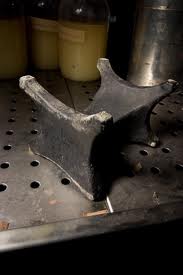 Waist high and is plumbed for running water and has several faucets for washing away blood that is released during the procedure. Raised edges keep blood and fluids from running into the floor.
Placed under the back of the body causing arms and neck to fall back while pushing the chest upward to make it easier to cut open.
Instruments
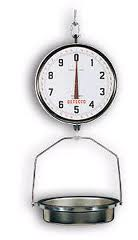 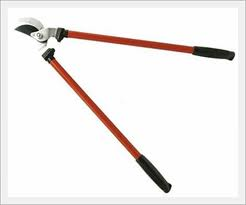 Procedure
Y-Incision:  The Y-Incision is the procedure used by the pathologist or examiner to open up the breastplate of the deceased and gain access to the body's major organs; heart, lungs, liver, stomach, spleen etc.
All the organs are removed and weighed ( usually removed in one unit but sometimes in sequence depending on the trauma to the body). 

Slices of each organ are taken and tested

Depending on type of death, stomach contents are removed, examined and recorded 

If gun shot was involved, then any bullets would be removed and documented and saved for evidence
After the main organs are examined the examiner proceeds to the brain; (The body block is then moved to underneath the head)

Deep incision begins behind one ear, travels over the top of the head and behind the opposite ear.
The scalp is pulled away from the skull in two flaps; front going over the face and the rear going over the back of the neck so the skull is fully exposed. 
Electric saw known as the “ Stryker saw” is used to cut and remove a wedge shape portion of the skull which exposes the brain.
Brain is removed, weighed 
       and examined. 
Any findings noted
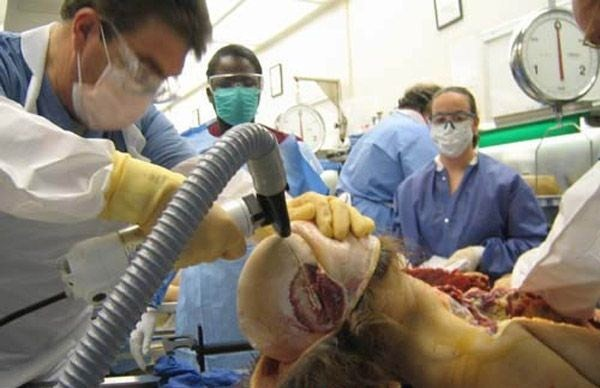 Once everything has been examined, all the internal organs are returned to the body cavities or 
     incinerated. 
The body is sewn back together 


A report will be done based on notes and findings while performing the autopsy
Send tissue samples, blood, urine & etc. to lab for testing
Refrigerate body to preserve it until its ready to be moved elsewhere
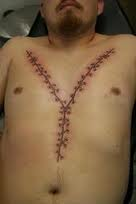 Once all test results are back, a final report will be provided giving the findings of the autopsy and  the cause of death.
Example Autopsy Report
Interesting Facts
In the 17th century, lacking chemical tests (and knowledge of disease transmission mechanisms), Italian physicians and autopsist Antonio Valsalva sometimes tasted the fluids he encountered in cadavers in an effort to better characterize them. 

In 1828 Irish immigrants William Burke and William Hare partnered to murder 16 people in Scotland for cadaver bounties paid for by a doctor who didn’t ask questions. Hare testified against Burke who was hung in 1829.  Burkes cadaver was publicly dissected and his skeleton remains on display at the University of Edinburg. Wallets made from his skin which was stolen during the autopsy were offered for sale on the streets.
Accurately weighing small organs like the thyroid and adrenals requires a triple-beam balance; all other organs are plopped down on a ordinary grocer’s scale. 

At the end of an autopsy, the organs are either incinerated or put in a bag and placed back in the body before its sewn shut. 

In 1912, Boston physician Richard Cabot analyzed autopsies and claimed that some diseases were being misdiagnosed at an alarming rate of 80%.  A 2005 study in Histopathology suggests that doctors still misdiagnose fatal diseases about a third of the time.